U.S. Income Tax Treaty Program:A Possible Future
University of Chicago | Federal Tax Conference
November 8, 2024
Rocco Femia
Moderator: 	Genevieve Tokić
Speaker: 	Rocco Femia
Panelists: 	Gretchen Sierra and Quyen Huynh
Agenda
U.S. Tax Treaty Program – Purpose and History
Current Challenges
Adequacy of the U.S. tax treaty network
Globalization and technological innovation have changed the policy context
Policy responses to base erosion concerns
Failure to move treaties through the U.S. ratification process
Potential Reforms
U.S. Tax Treaty Program –
Purpose and History
Purpose of U.S. Tax Treaty Program
The animating purpose of the U.S. tax treaty program is to reduce taxes imposed by other states on U.S. residents 
U.S. perspective: capital exporting country with many U.S.-headed MNEs
Reduction in U.S. tax on nonresidents is price U.S. is willing to pay to achieve this objective
To the extent U.S. tax on nonresidents presents economic policy issues, U.S. could address unilaterally (e.g., portfolio interest exemption, securities trading exception)
Absent tax treaties, many states would (and do) impose burdensome and excessive taxation on U.S. residents
Gross-basis taxation of outbound payments (including traditional and digital services) at relatively high rates
Net-basis taxation of income that may have limited connection to source state
Discriminatory taxes
Treaties also authorize exchange of information to support administration and enforcement of U.S. law
Mechanism for Advancing U.S. Interests
Under bilateral tax treaties, the U.S. agrees to limit the imposition of U.S. tax on residents of the other state in exchange for reciprocal limits on the taxation of U.S. residents by the other state
Eliminate or limit gross-basis tax on amounts paid to residents of the other state
Limit net-basis taxation of business profits of residents of the other state to cases where there is a minimum level of physical presence (PE) within the source state 
Commit to standards for attribution and allocation of profits between affiliated entities operating in one or both states 
Eliminate certain discriminatory taxes
Commit to providing double tax relief to residents with respect to income that has been subject to source-basis taxation
Provide mechanism to resolve tax disputes (MAP)
History of U.S. Tax Treaty Program – First Wave
Early Treaties (1932-1943)
Post-WW II Treaties (1945-1963)
OECD-Influenced Treaties (1963-1977)
By the end of this era, the U.S.: 
Had entered into treaties based on the OECD model with most industrialized trading partners that imposed significant limits on taxation at source and permitted full residual residence-based taxation
Had entered into treaties with some “developing” states that granted additional rights to source-basis taxation to those states, but nevertheless maintained full residual residence-basis taxation (no tax sparing)
Had entered into some treaties with low withholding tax rates that extended to territories (e.g., the Netherlands Antilles) that did not impose income tax, thereby facilitating “treaty shopping” by residents of non-treaty states and undercutting U.S. negotiating leverage
History of U.S. Tax Treaty Program – Second Wave
Modern Treaties I – Limitation on Benefits (1977-2003)
Modern Treaties II – Even more Limitation on Benefits (2004-2010)
The principal objective of the U.S. treaty program during these periods was to incorporate increasingly complex “limitation on benefits” rules to existing treaties to ensure that only bona fide residents were eligible for U.S. treaty benefits
Over time, these rules were extended to limit U.S. treaty benefits in other cases
In addition (and relatedly), the U.S. and its treaty partners generally agreed to ever greater limits on source-basis taxation
Some expansion of treaty network to significant industrializing states (China, India, Mexico), although the U.S. treaty network remains limited
Current Era – Stasis (2011-present)
Only one full treaty (Chile), and a handful of protocols, have been ratified during this period
Current Challenges
(In)Adequacy of U.S. Tax Treaty Network
U.S. tax treaty network excludes major trading partners
Trading partners unwilling to provide requisite concessions of source-basis taxation (e.g., Brazil and other LATAM, many APAC)
Geopolitical issues (Taiwan)
Pending treaties (Vietnam)
U.S. tax treaty network includes some states with relatively small domestic economies
These states may have bona fide residents (e.g., individuals, domestic companies) that should be entitled to U.S. treaty benefits
But these treaties exacerbate the risk of treaty shopping
And the question of whether they advance U.S. tax policy interests is not clear
Globalization and Technological Innovation Have Changed Policy Context
Globalization and technological innovation have resulted in
Changes to operations and business models of U.S. MNEs
Increasing mobility of factors of production
Increasing use of regional principal structures
Increasing ability to access markets without physical presence
Changes in capital markets and ownership models
Decreasing relevance (and permanence) of entity “residence”
These changes have led to increasing concern from policymakers regarding tax base erosion
Policymakers turned to unilateral measures and multilateral initiatives, not bilateral treaties, to address these concerns
Policy Responses to Base Erosion Concerns
Extraterritorial taxes
Traditional withholding taxes, including on service payments
Special limitations on deductions for outbound payments
Indirect stock transfer rules
Anti-abuse rules such as diverted profits taxes
Digital services and similar gross-basis taxes
Global minimum taxes
U.S. GILTI rules → IIRs (global minimum top-up taxes imposed on parent of MNE group)
IIRs → QDMTTs (minimum top-up tax imposed on subsidiary in MNE group to forestall IIR)
Threat of UTPRs (backstop under which third states would impose extraterritorial top-up tax to the extent no IIR imposed)
These measures have (or will) increase foreign taxes on US MNEs notwithstanding U.S. tax treaties
Failure to Move Treaties through U.S. Senate Advice and Consent Process
U.S. tax treaties are treaties under the U.S. Constitution, requiring two-thirds majority vote in Senate to provide advice and consent before ratification
Since 2010,
only one full U.S. tax treaty (Chile) has been ratified, and
only four protocols to existing US tax treaties have been ratified
(By comparison, between 1996 and 2010, 25 full U.S. tax treaties, and 14 protocols, were ratified)
Problems with approval process notwithstanding, treaties have overwhelming majority bipartisan support
Chile treaty passed Senate 95-2
It is impossible to address problems by treaty if agreements cannot be implemented on a more regular basis
Potential Reform #1:
Allocation of Primary Taxing Rights
Historical U.S. Tax Treaty Policy – Reduction of Taxation at Source
Historically, U.S. has sought in tax treaties to reduce or eliminate “excessive” taxation at source
Rationale: Net-basis taxation is preferable to gross-basis taxation, and only state of residence (or state of substantial physical local operations represented by a PE) has visibility into expenses
OECD enlisted to promote limits on source-basis taxation
(Coincidentally, this policy benefited
the U.S. and other states that were home to MNEs and exporters of foreign direct investment, and
“investment hubs” – states used as intermediary holding companies or regional principals)
This policy achieved significant successes, as can be seen by reduction and elimination of withholding taxes in U.S. treaties over time
Resurgence of Taxation at Source
Ultimately, however, U.S. tax treaty policy may have run its course
Industrializing economies in LATAM and APAC have been reluctant to agree to significant reductions in withholding tax
Unfavorable U.S. treaties (e.g., India)
No treaty at all (e.g., Brazil)
More troublingly, as part of anti-BEPS initiatives, U.S. treaty partners have considered and enacted unilateral workarounds to claw back source-basis taxing rights that had been negotiated away (in spirit if not as a technical matter)
Anti-abuse rules such as diverted profits taxes
Digital services and similar gross-basis taxes
Looming UTPRs
Due to business models and holding structures applied by U.S. MNEs, many of these anti-BEPS measures do not implicate U.S. tax treaties
Parent
CFC
CFC
CFC
Anti-BEPS Measures and U.S. Tax Treaties
Anti-BEPS measures have (or will) increase foreign taxes on US MNEs notwithstanding U.S. tax treaties
Some measures are not covered by U.S. tax treaties
Even where measures are potentially covered in theory, additional source-basis taxes on US MNEs may not be imposed on “U.S. residents” and therefore may not be covered in fact by U.S. tax treaties
Example: French DST or UK DPT may be imposed on IRL CFC of U.S. MNE, which is not eligible for benefits (including MAP) under U.S.-France or U.S.-UK treaty
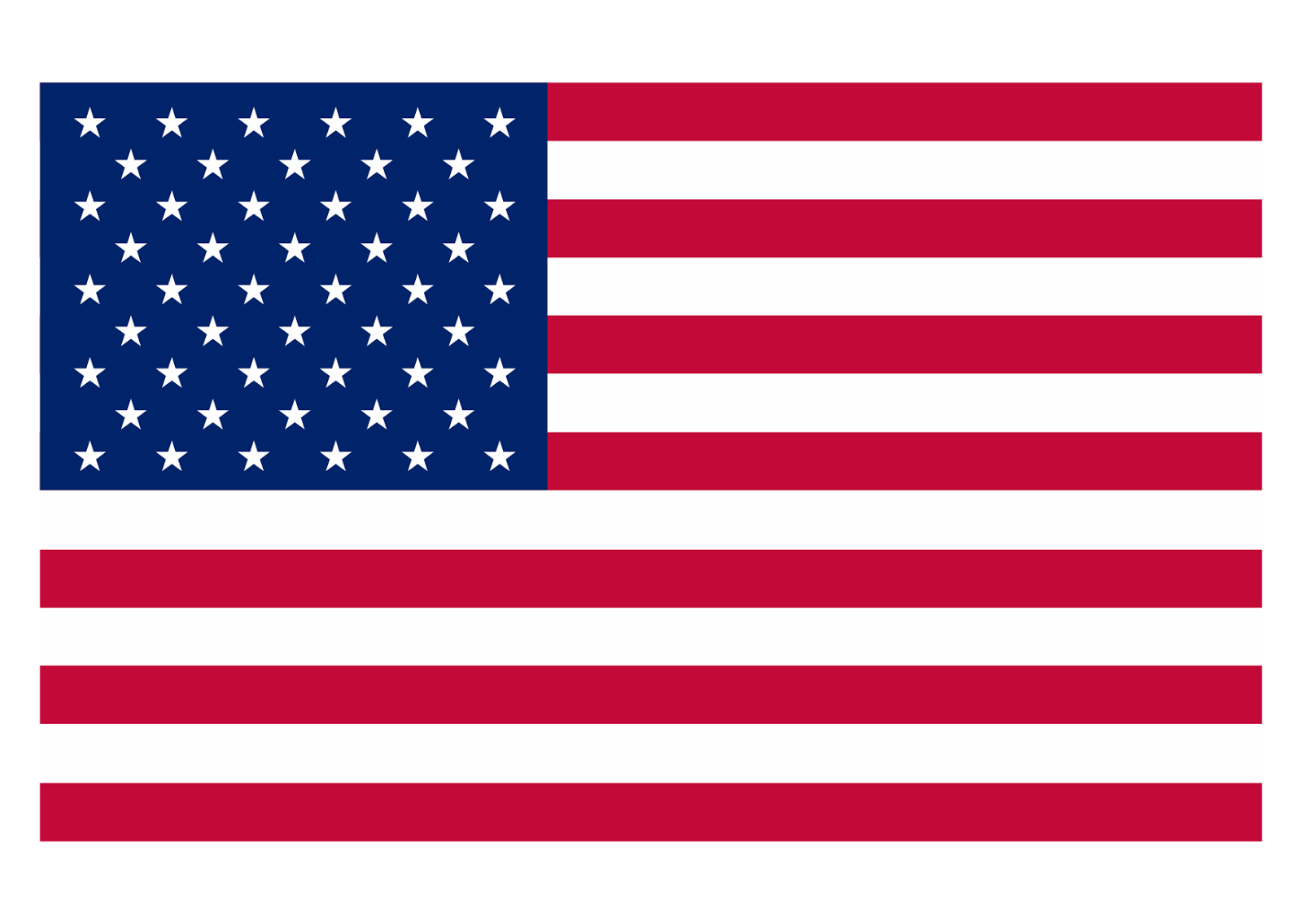 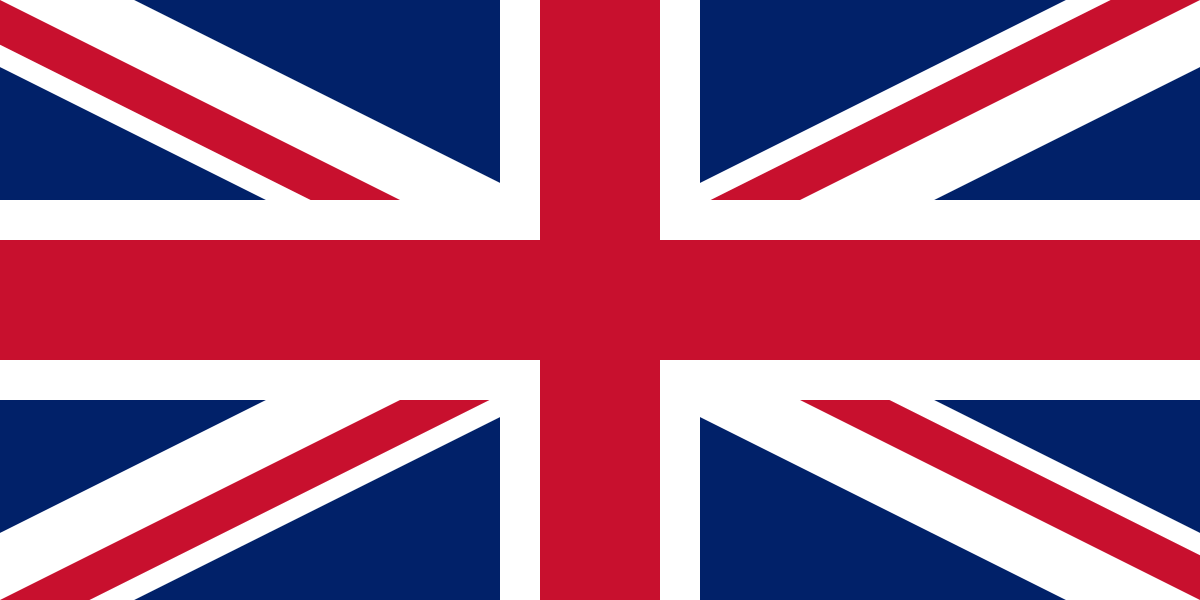 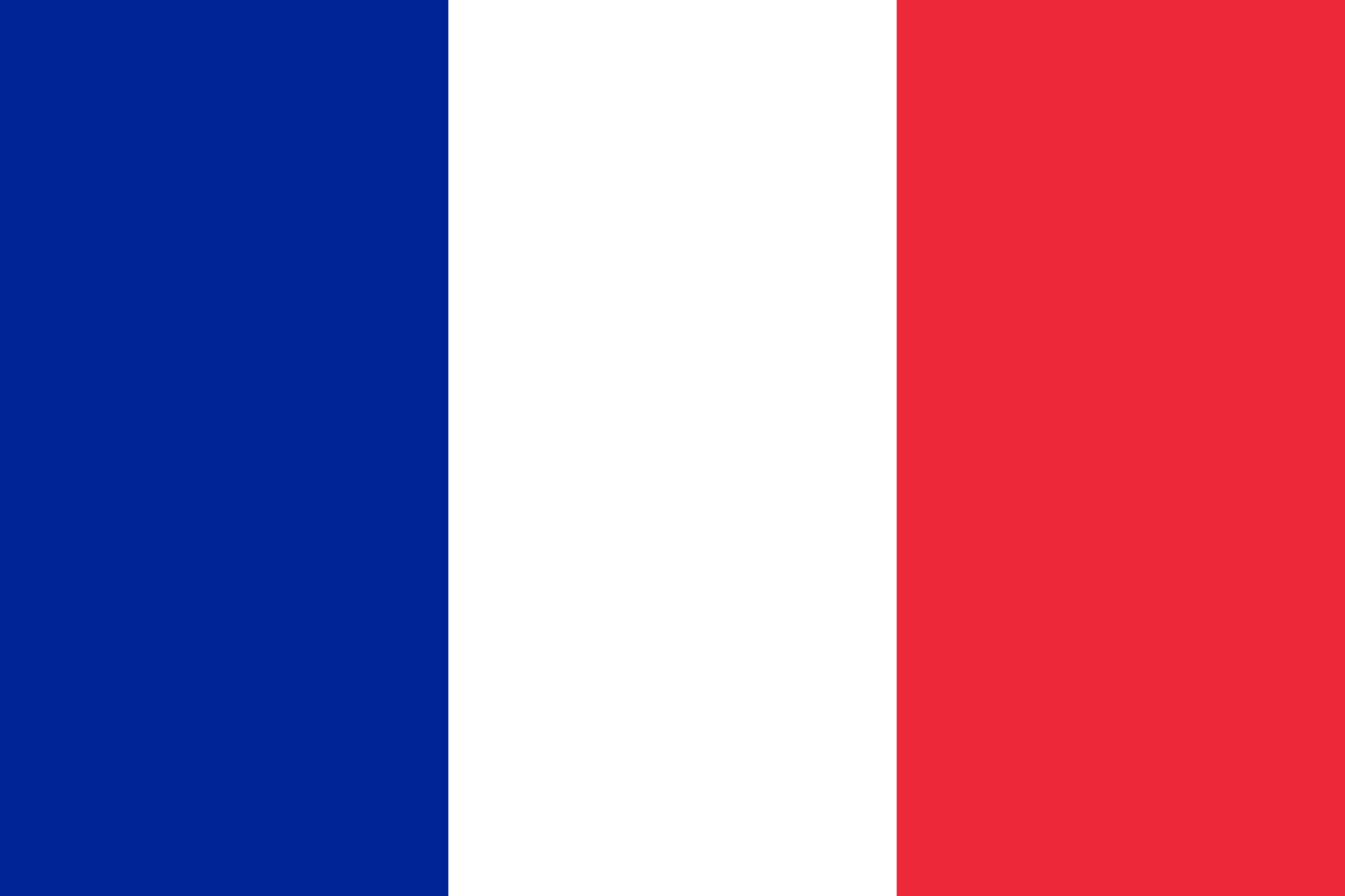 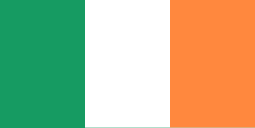 Implications of Expansion of Residence-Basis Taxation
At the same time source-basis taxation has had a resurgence, U.S. and major treaty partners have substantially expanded reach of CFC rules
U.S. tax treaty policy developed in a world where active business income of CFCs was not subject to shareholder-level taxation unless and until the income was repatriated as a dividend
GILTI and Pillar 2 IIRs effectively move residence-basis taxation to worldwide systems, under which active business income of CFCs may be subject to shareholder-level taxation when earned
Under GILTI and Pillar 2 IIRs, state of residence of MNE group extends parent residence-basis tax to all CFCs of MNE group
What are the implications for tax treaties? 
Why should U.S. tax treaties provide benefits only to U.S. residents, rather than U.S. MNE groups, where income earned by CFCs is subject to U.S. tax as if it were earned by a U.S. resident?
Parent
CFC
With GILTI, What Is a Resident?
U.S. operations of U.S. corp. only (no branches, no CFCs)
U.S. corp. and its foreign branches (traditional entity-based definition)
Note: under triangular branch rule of LOB, benefits for income earned by low-tax branches are limited 
U.S. corp., its foreign branches and CFCs (GILTI, Pillar 2 IIRs)
CFCs treated as quasi-pass-through entities given that income is subject to tax at shareholder level
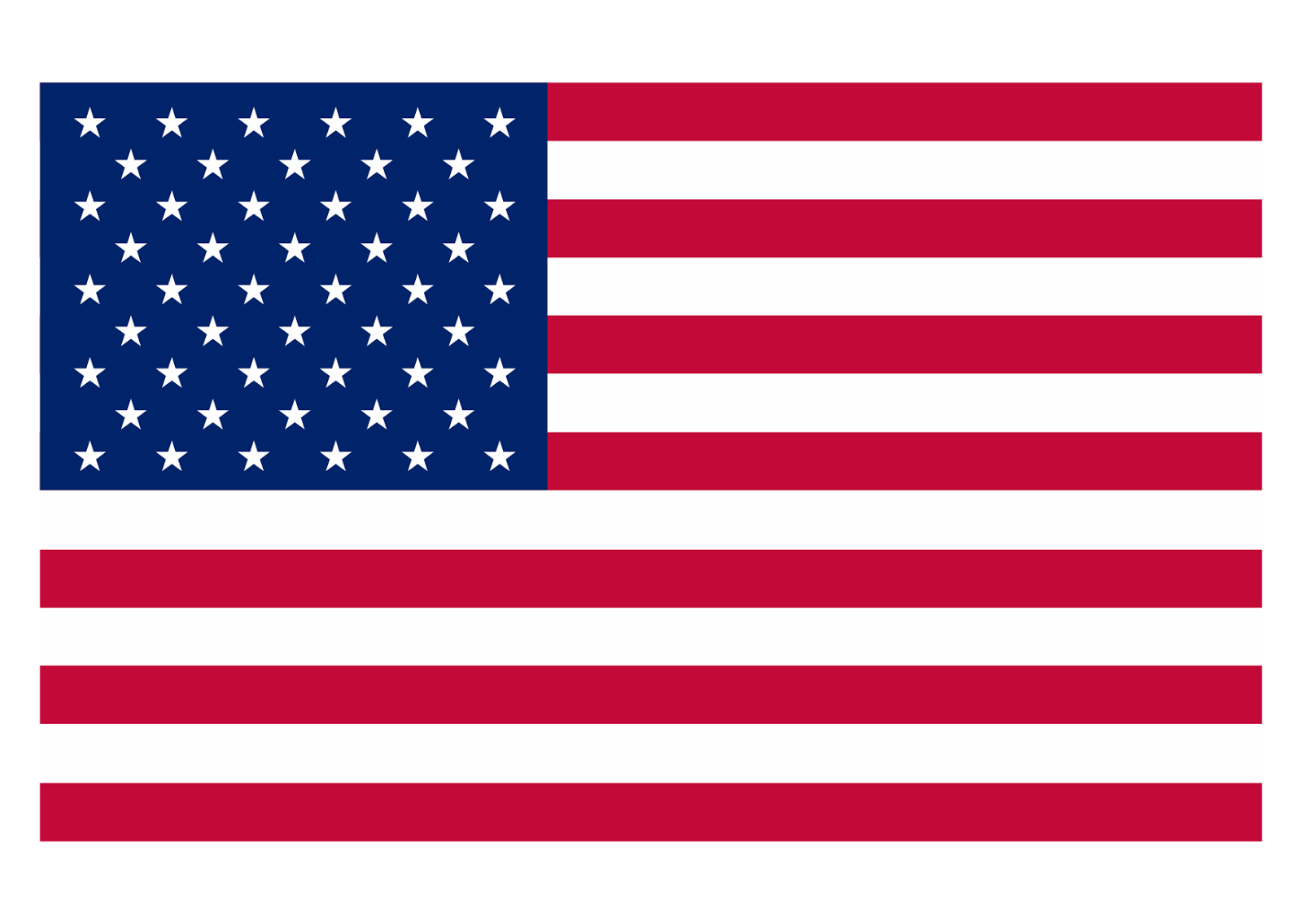 Branch
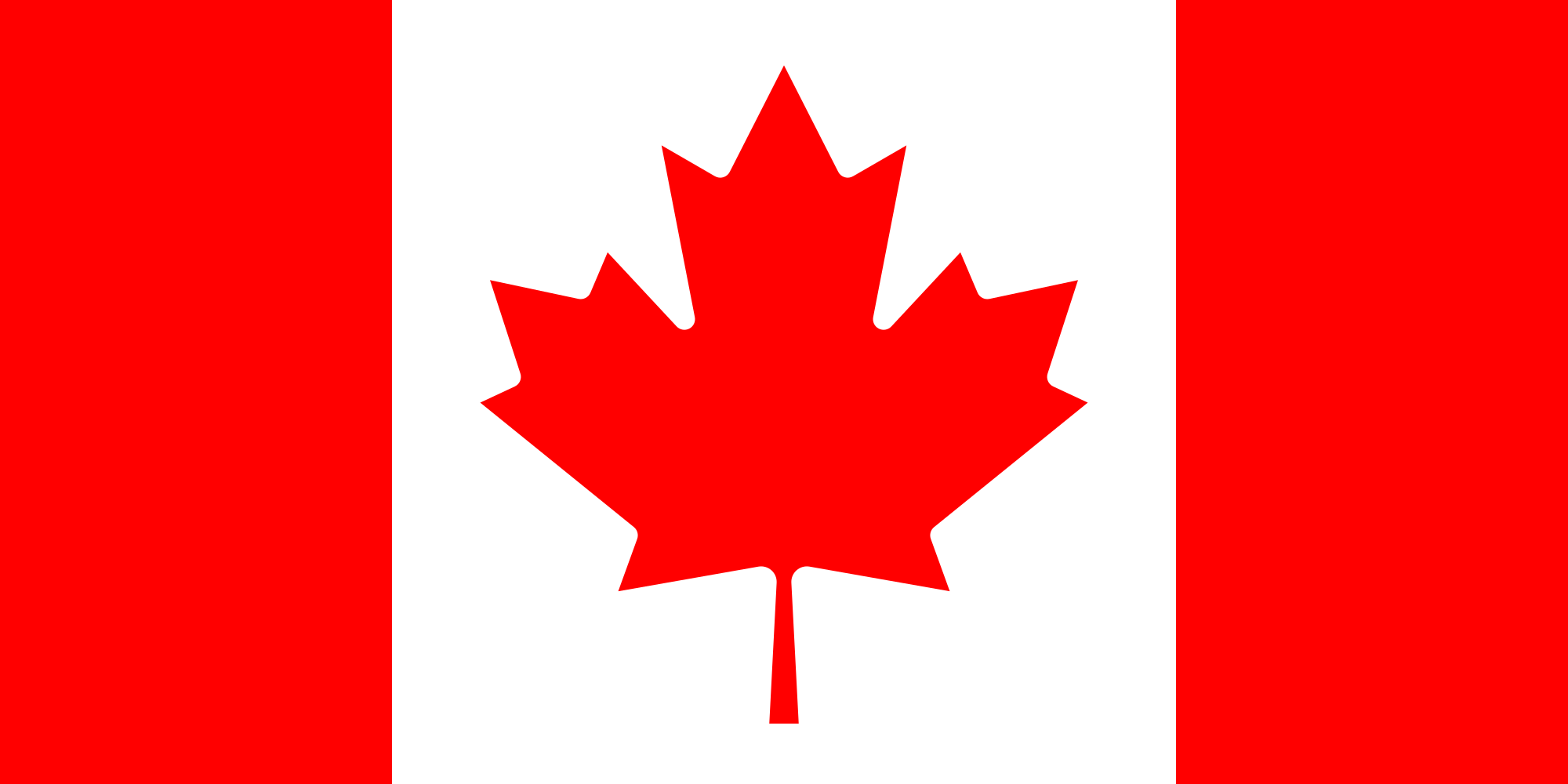 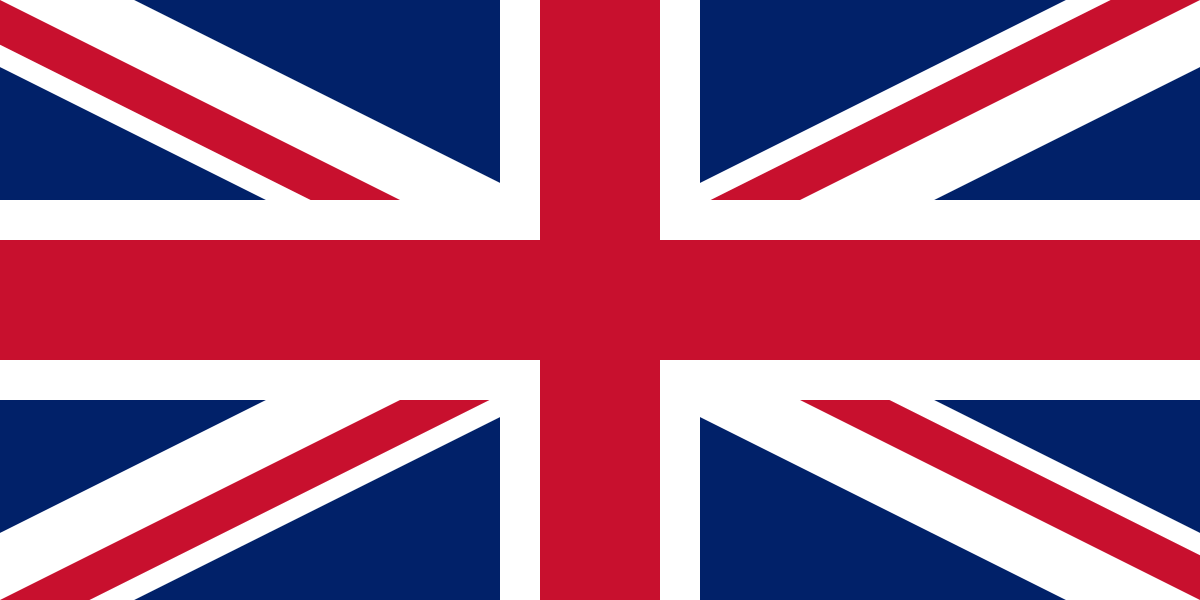 Allocation of Taxing Rights in Post-BEPS World:Working Principles
Tax treaties should cover and limit income taxation at source
Taxes designed to end-run treaty limitations should be discouraged; it is preferable to accommodate tax policy goals of major trading partners through negotiation than to encourage implicit or explicit overrides
Tax treaties should either eliminate taxation at source on gross income where that income is likely to carry significant expenses, or provide some allowance for expenses
Examples: Payments for services, royalties and income from digital goods or services, and interest payments to banks or other third-parties
There is a principled basis for insisting that income not be subject to excessive taxation at source
It is not clear that there is a principled basis for insisting at the margin that income be taxed on a residence rather than source basis; this should be a matter of negotiation
Consider US BEAT rules, UN Article 12B, or Amount A via treaty
Tax treaties should not permit taxation where there is no meaningful relationship between the income being taxed and the taxing jurisdiction
UTPRs are incompatible with tax treaties
New Balance Between Residence- and Source-Basis Taxation
Would the U.S. consider a rebalancing of source- and residence-based taxation along the following lines? Should it?
Source state obtains greater rights to tax at source the income from intangible property, services, and digital goods and services
Residence state obtains: 
Requirement that such income be taxed at source on a net basis, with reasonable expenses permitted
Prohibition on UTPRs
Extension of benefits to income of third-state CFCs that is subject to GILTI or IIR rules applicable to resident corporation
All benefits? 
Core benefits, such as nondiscrimination and access to MAP?
Something in between, consistent with pre-2016 triangular branch rules?
Potential Reform #2:
Double Tax Relief
Historical U.S. Tax Treaty Policy
Tax treaties typically provide that the residence state will relieve double taxation of its residents with respect to taxes that the treaty permits to be imposed by the source state
Historically the U.S. has done this by committing to provide a foreign tax credit for taxes imposed by the other state and paid (or deemed paid) by a U.S. resident
Treaty rules tracked historical approach of sections 901 and 902
Treaties often specified foreign taxes that were eligible for a tax credit
Foreign tax credit required by treaty is independent of domestic law foreign tax credit, but “subject to the limitations of the law of the U.S. (as it may be amended from time to time without changing the general principle hereof)”
Recent U.S. Law Developments, and Tax Treaty Response
TCJA made significant changes to U.S. taxation of CFCs
Eliminated deferral, tax on repatriation, and historical section 902 deemed paid rules
Introduced GILTI rules, under which the substantially all business income of CFCs above a normal return on tangible assets is included in the income of U.S. shareholders when earned and subject to tax (at a lower rate comparable to FDII)
2021 foreign tax credit regulations limited foreign tax credits for foreign taxes that were creditable under prior law (and are creditable under U.S. tax treaties)
Regulations have since been suspended
Recent U.S. treaties reflect significant changes to historical policy
U.S.-Chile treaty eliminates deemed paid credit (SFRC report provided that further work on double tax relief in treaties is required)
Pending U.S.-Croatia treaty further eliminates independent treaty foreign tax credit
Double Tax Relief: Working Principles
The purpose of U.S. tax treaties is to reduce taxes imposed by other states on U.S. residents so as to facilitate cross-border trade and investment by U.S. residents
To the extent U.S. tax treaties permit source-basis taxation, the U.S. as the residence state has an obligation to provide double tax relief, as the failure to do so would burden cross-border trade and investment by U.S. residents
If the U.S. believes that taxes imposed at source by a treaty partner are excessive or discriminatory or unfair, the remedy is to persuade the treaty partner to reduce or eliminate the tax by treaty (or otherwise), not to deny a foreign tax credit for the tax
Limiting excessive source-basis taxes under tax treaties advances U.S. interests by reducing tax obstacles to cross-border trade and investment by U.S. residents 
Providing double-tax relief for source-basis taxes permitted by tax treaties does the same 
Denying double-tax relief for permitted source-basis taxes does not advance U.S. interests
Independent Treaty Credit for Covered Taxes
U.S. domestic law provides rules for determining whether a foreign tax is creditable
The IRS in general does not issue rulings on whether a particular tax is creditable
Regulations can be changed (within the constraints of the statute)
In many cases, U.S. tax treaties have explicitly provided that taxes identified and covered by the treaty are treated as creditable income taxes
In general, foreign taxes identified as creditable only where they likely would be creditable income taxes under U.S. domestic law as traditionally applied
In exceptional cases, U.S. tax treaties have treated as creditable taxes that likely would not have been creditable under U.S. law
Historical approach of providing certainty regarding the creditability of taxes covered by a tax treaty is appropriate
In general, foreign taxes are either creditable for all U.S. taxpayers or not creditable
Treaty negotiation process affords opportunity for due diligence with respect to foreign taxes
Treaty rules put guardrails around potential regulatory changes to creditability standard
Extending Treaty Credit for Taxes Imposed on CFCs Resident in Treaty State
U.S. domestic law permits deemed paid credits with respect to GILTI and Subpart F inclusions
Debate regarding extent to which deemed paid credit under existing treaties extends to foreign taxes on CFCs
Consider propriety of explicitly permitting a deemed paid credit for covered taxes paid by CFCs resident in the treaty state
Consistent conceptually with pre-2017 treaty policy permitting a deemed paid credit on repatriated amounts
OECD BEPS CFC report takes as a given that a foreign tax credit or other relief will be provided with respect to income taxed under CFC regimes
Consistent with proposition that CFC taxes are imposed on deemed income inclusions at shareholder level (pass-through model), rather than on income of CFC itself (which would not be permitted under a standard tax treaty)
Consistent conceptually with Pillar 2 political obligations
(What’s in this for the United States? Is there a real problem here to address?)
Parent
CFC
Licensee
What About Third-State CFCs?
Consider whether U.S. should obligate itself to provide a foreign tax credit for covered taxes paid to third-country CFCs (in this case, a credit under the U.S.-Australia treaty for Australia w/h tax on royalty to Singapore CFC)
U.S. treaties have never done this
The nature of the Australia w/h tax is the same, whether imposed directly on a U.S. parent or a CFC
Note, tax treaties have not provided for reduction of source-basis tax on payments to third-state residents
(As discussed in prior segment, maybe that should be reconsidered?)
Even if it is not, tax treaties have provided for foreign tax credit with respect to source-basis taxes that are not limited by the treaty (e.g., source-basis taxes on other income)
(What’s in this for the United States? Is there a real problem here to address?)
Royalty 1 (Taxed at 5%)
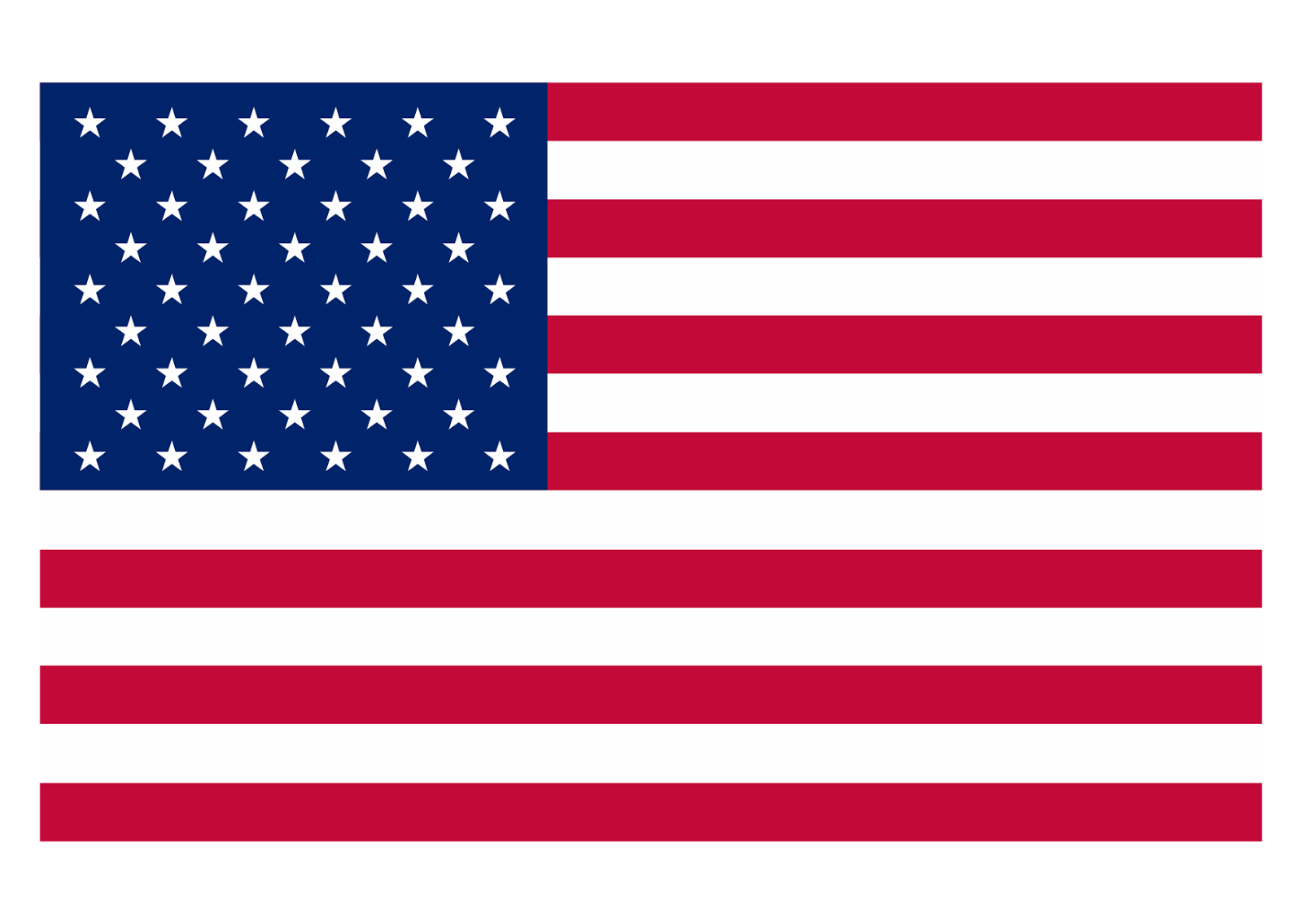 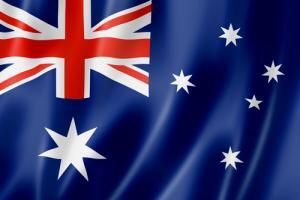 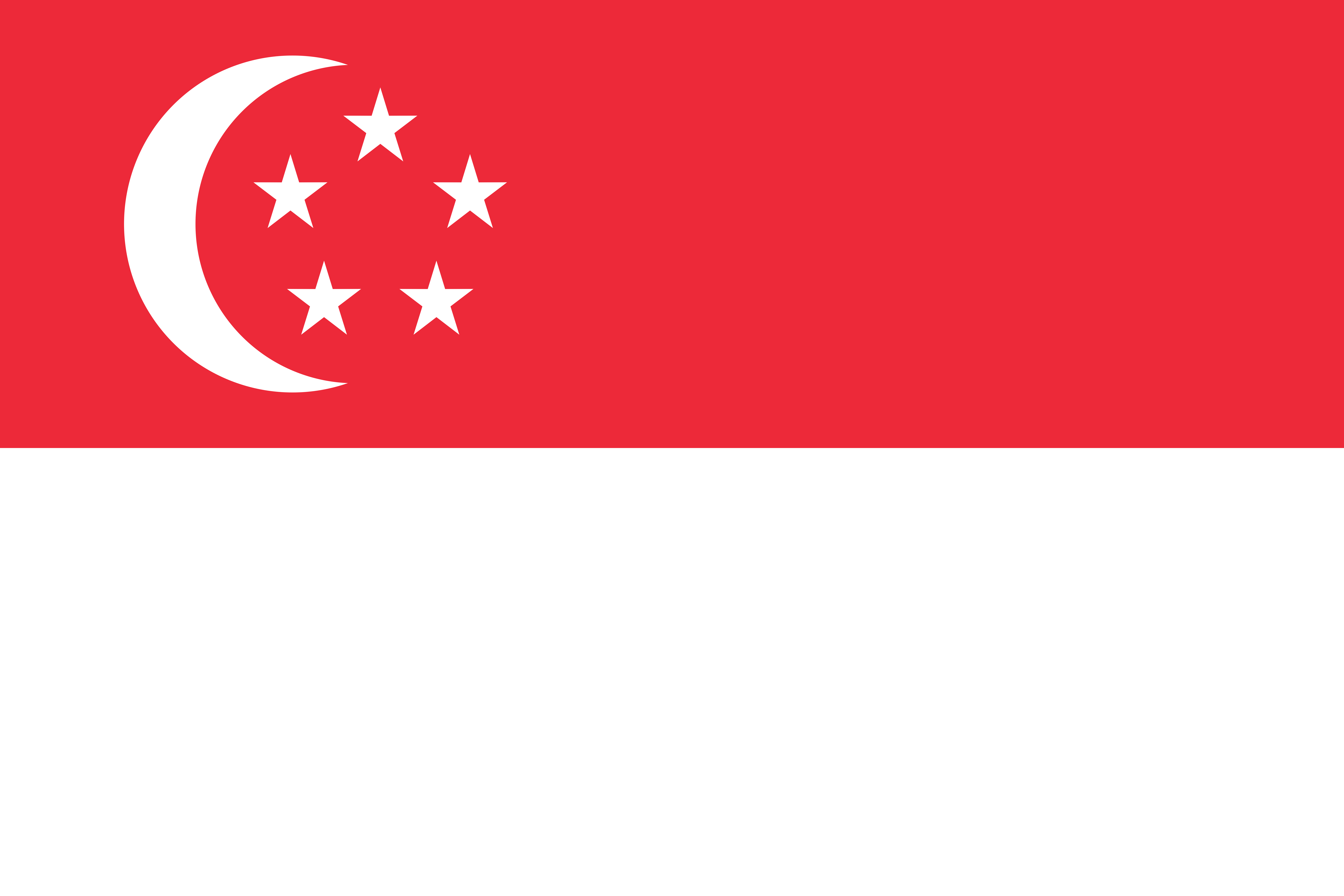 Royalty 2 (Taxed at 10%)
Potential Reform #3:
Limitation on Benefits for Large MNEs
Historical U.S. Tax Treaty Policy
In general, the benefits of tax treaties are limited to residents of one of the contracting states
To address concerns that third-country residents were “shopping” into U.S. treaties through resident entities that were not subject to material local tax, tax treaties have incorporated limitation on benefit rules
Under the limitation on benefits rules, treaty benefits are available only to residents that either satisfy an enumerated objective test, or obtain discretionary relief from the source country competent authority
Typical objective tests applicable to companies:
Same-country ownership and base erosion
Publicly traded (regularly traded and listed on recognized exchange)
Subsidiary of publicly traded
Derivative benefits (equivalent beneficiary ownership and base erosion)
Active trade or business
Fundamental Components of Objective Tests
Limitation on Benefits Rules – Evolving Policy Rationales
LOB rules initially justified as necessary to limit treaty shopping by residents of states without a U.S. tax treaty (or with an unfavorable treaty)
Tightening of LOB rules beginning in 2004 motivated by different rationales
Limiting treaty benefits available to inverted and/or sandwich structures or other cases where there is significant U.S. ownership of foreign resident entity (“U.S. taxpayer” rationale)
Limiting treaty benefits where the residence state does not impose significant tax (“base erosion” or “non-taxation” rationale), regardless of ownership
Do these rationales make sense in light of the objectives (and limitations) of tax treaties, and considering recent developments?
Concerns Regarding Taxation of U.S. Taxpayers
Use of LOB rules to address U.S. domestic tax policy concerns regarding appropriate U.S. taxation of U.S.-controlled or managed groups
Primarily traded / managed and controlled component of publicly traded test
Rules treating ownership by residents of source state as “bad”
U.S. source-basis taxation (w/h taxes, ECI rules) serve as a check on corporate expatriation or sandwich structures
Extension of saving clause
U.S. treaties in general do not affect U.S. taxation of U.S. persons
Is the definition of residence and the saving clause a better place for these rules?
Are treaties the best way to address this?
Concern Regarding Non-Taxation
Use of LOB rules to combat “base erosion” or “non-taxation” within MNE groups 
Triangular rules to address low-taxed branches
Base erosion element to subsidiary of publicly traded test
Special tax regime rules
Tightening of active trade or business test (“emanates from” standard)
These rules further international tax policies related to ensuring that MNE groups pay sufficient tax in states in which they operate
Are treaties the best way to address this?
Is this a problem post-Pillar 2 (for MNE groups subject to IIRs)?
Limitation on Benefits Rules: Working Principles
The purpose of U.S. tax treaties is to reduce taxes imposed by other states on U.S. residents so as to facilitate cross-border trade and investment by U.S. residents
LOB rules intended to restrict treaty shopping by residents of non-treaty countries (or countries with unfavorable tax treaties) further this purpose as they strengthen U.S. negotiating leverage
Overly restrictive or complex LOB rules undermine this purpose by limiting the benefit of U.S. tax treaties to other states
LOB rules may not be an effective or legitimate tool for preserving U.S. tax on U.S. persons – compare U.S. law changes under U.S. legislative process
LOB rules may not be an effective or legitimate tool for policing base erosion within MNE groups – compare U.S. and foreign law changes
Limitation on Benefits Rules: A Possible Way Forward
Treaty benefits should be extended to regularly traded UPEs of MNE groups resident in treaty state
Residence-based taxation by treaty state is sufficient nexus
Consider abandoning specific listing requirements 
Reconsider role of primary place of management rule
Reconsider ownership test for non-regularly traded UPEs of MNE groups resident in treaty state
Triangular PE and special tax regime rules should be abandoned for UPEs of MNE groups subject to IIRs
Treaty benefits should be extended to CFCs of UPEs of MNE groups subject to IIRs and otherwise eligible for treaty benefits
CFCs resident in other treaty states – compare results to derivative benefits rules
CFCs resident in non-treaty states
Consider necessity of base erosion rules
Potential Reform #4:
The Ratification Process
Is There a Better Way?
Since 2010, it has proven difficult to advance U.S. tax treaties through the ratification process
That is the case even though provisions included in traditional U.S. tax treaties have majority bipartisan support
Even with a functioning ratification process, it would take many years to negotiate bespoke agreements with major trading partners
Is there a better process for meeting U.S. policy objectives traditionally advanced through tax treaties?
Statutory Relief, Conditioned on Reciprocity
The U.S. by statute may provide limits on taxation at source for residents of other states so long as those states provide reciprocal benefits; see Sections 883 (shipping income) and 893 (wages of government employees)
(Note: The Code also provides authority for the President to increase U.S. taxes on residents of other states if those other states impose discriminatory or excessive taxes on U.S. residents; see Sections 891 and 896.)
A statutory mechanism is being considered to provide benefits consistent with tax treaty benefits for residents of Taiwan
Consider whether a similar mechanism could be used to supplement (or replace) the tax treaty process
Reductions in taxation at source (consistent with pending Taiwan legislation)
Arm’s length transfer pricing
Procedural rules such as dispute resolution
“Tax” Promotion Authority
Since the 1970s, U.S. international trade agreements generally have been enacted into U.S. law as congressional-executive agreements under “fast track” or “trade promotion” authority procedures
Under such procedures:
Congress sets policy priorities and negotiating objectives
Administration negotiates agreements consistent with such priorities and objectives, in consultation with Congress and other stakeholders
Agreements so negotiated must be put to a vote in the House and the Senate (with no amendment or filibuster), and would pass on majority votes in each chamber
Consider whether a similar procedure could be used in place of the traditional tax treaty process
TPA process would involve the House, from which tax legislation must originate
Consider the traditional role of the Senate Foreign Relations Committee
Substantive Multilateral Tax Agreement (or Treaty)
The U.S. has never entered into a substantive multilateral tax treaty
Is now the time?
OECD MLI developed as part of the BEPS process shows technical viability of a substantive, customizable multilateral tax treaty 
Pillar 2 has brought greater conformity to tax systems applicable to large MNEs
Substantive multilateral tax treaty is being contemplated for the (moribund) Pillar 1 work